TCMHCC Brand Update
Logo
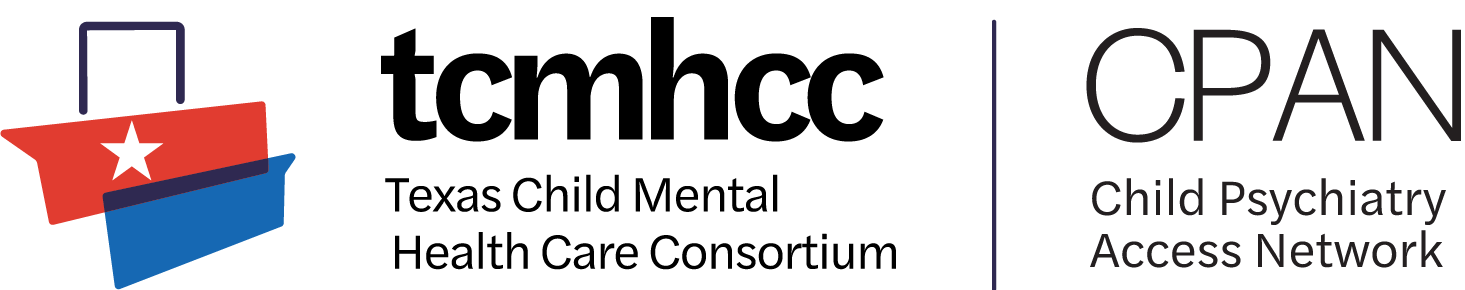 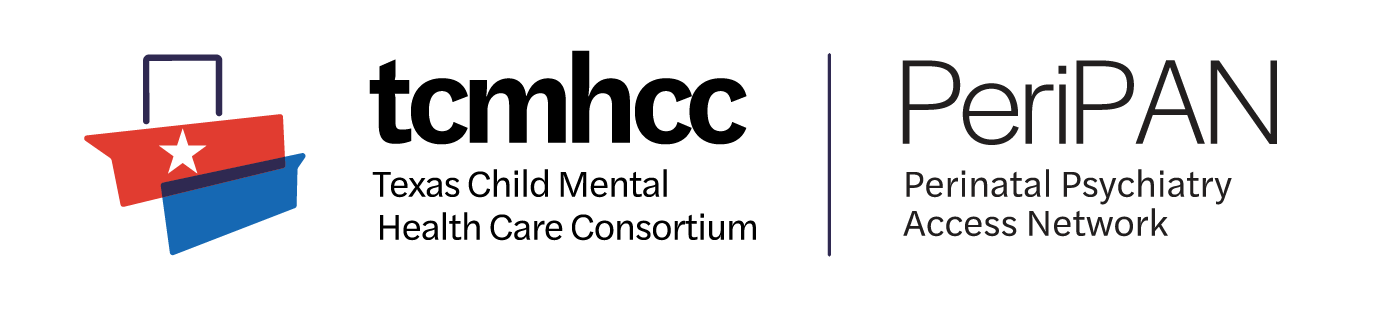 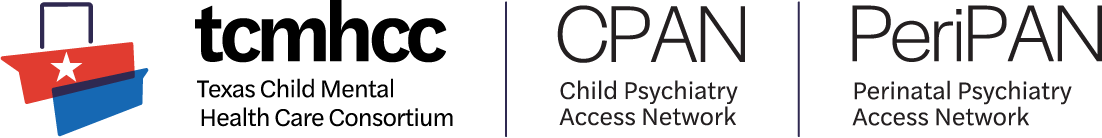 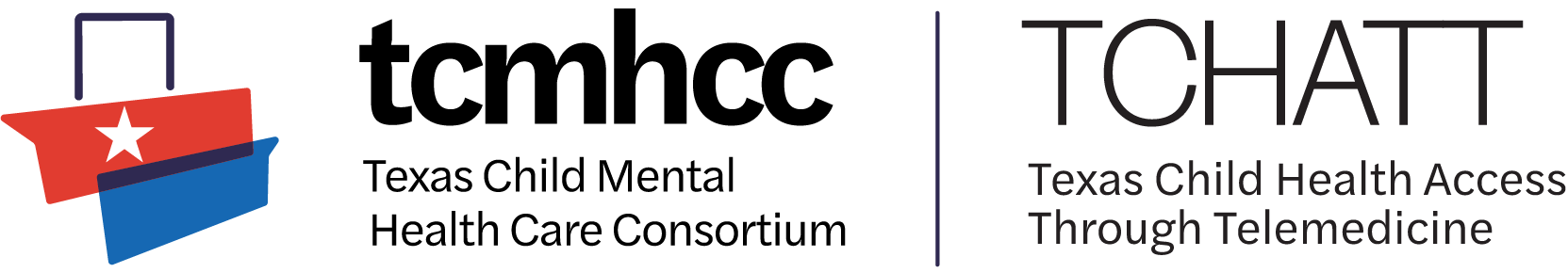 2
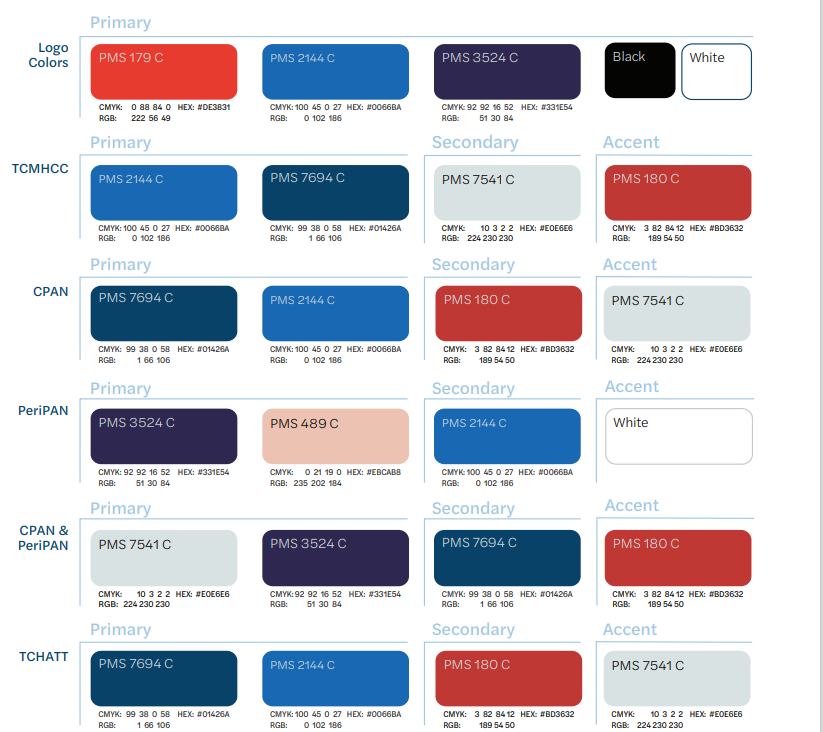 Colors
3
Questions?